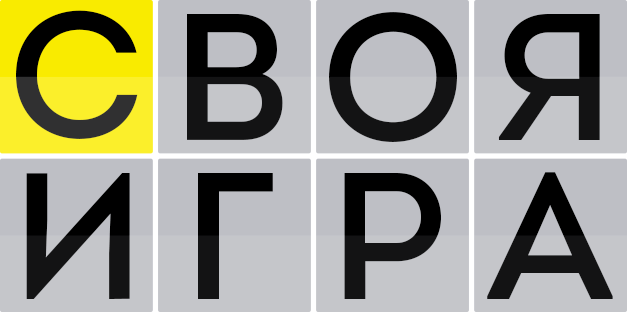 «Знатоки спорта»
Категория 1  /  Вопрос за 200
Если хочешь быть здоров – …
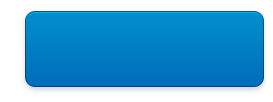 Узнать ответ
Категория 1 / Вопрос за 200 Закаляйся
Вернуться к выбору тем→
В здоровом теле – …
Категория 1  /  Вопрос за 400
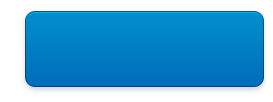 Узнать ответ
Здоровый духКатегория 1 / Вопрос за 400
Вернуться к выбору тем→
Категория 1  /  Вопрос за 600
Кто любит спорт, тот …
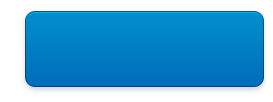 Узнать ответ
Здоров и бодр.Категория 1 / Вопрос за 600
Вернуться к выбору тем→
Категория 1  /  Вопрос за 800 

Кто спортом занимается, тот …
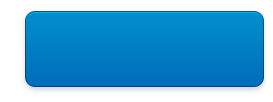 Узнать ответ
Силы набирается.Категория 1 / Вопрос за 800
Вернуться к выбору тем→
Категория 2  /  Вопрос за 200
Люди бегают по всему полю и пинают мяч ногами кто они?
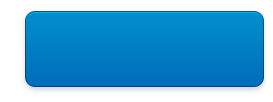 Узнать ответ
ФутболистыКатегория 2 / Вопрос за 200
Вернуться к выбору тем→
Категория 2  /  Вопрос за 400
Противники на ринге бьют друг друга в перчатках
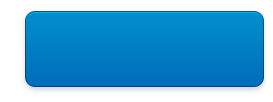 Узнать ответ
БоксерыКатегория 2 / Вопрос за 400
Вернуться к выбору тем→
Категория 2  /  Вопрос за 600
Спортсмены красиво танцуют на льду?
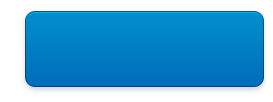 Узнать ответ
ФигуристыКатегория 2 / Вопрос за 600
Вернуться к выбору тем→
Категория 2  /  Вопрос за 800
Они ловкие, прыгучие и гибкие?
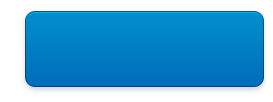 Узнать ответ
ГимнастыКатегория 2 / Вопрос за 800
Вернуться к выбору тем→
Категория 3  /  Вопрос за 200
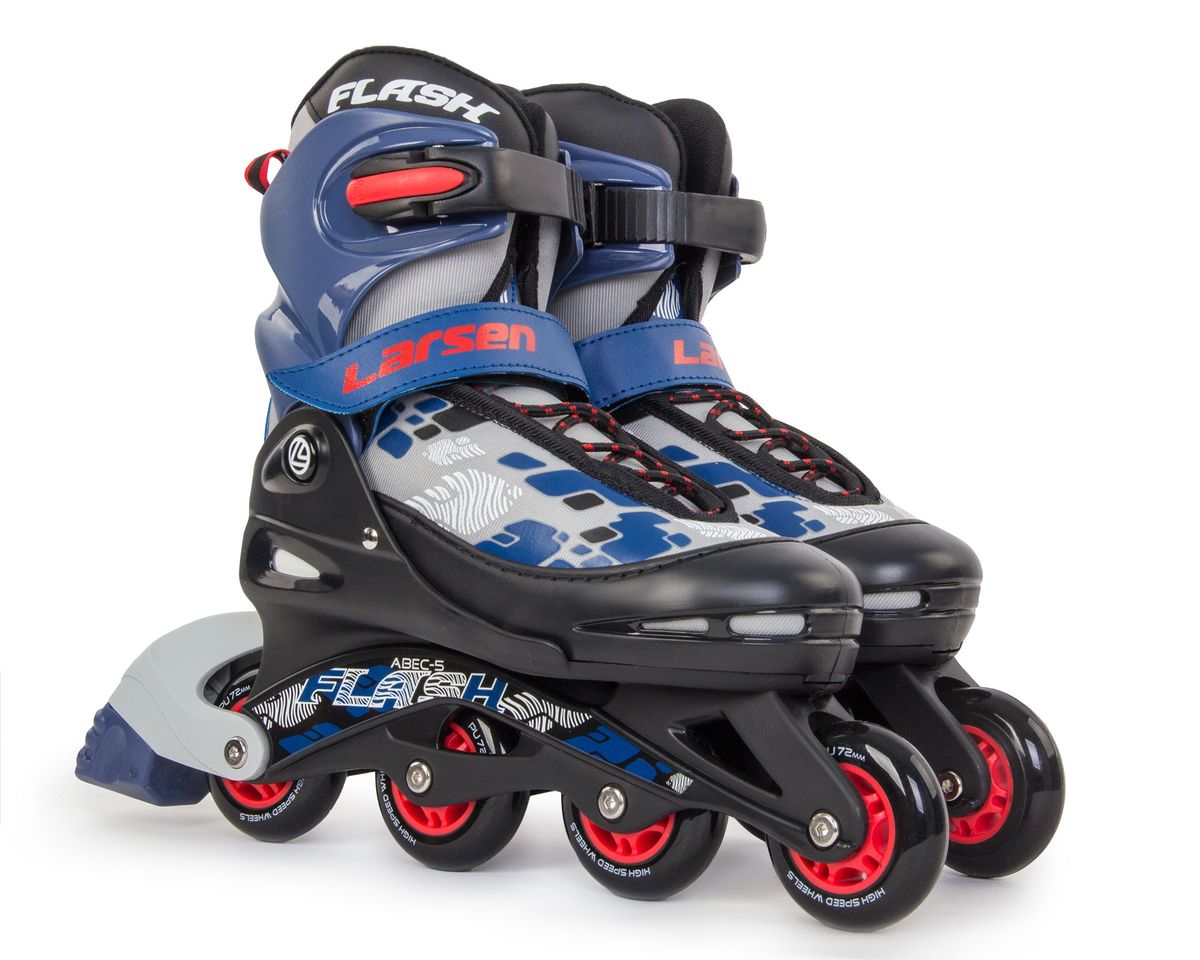 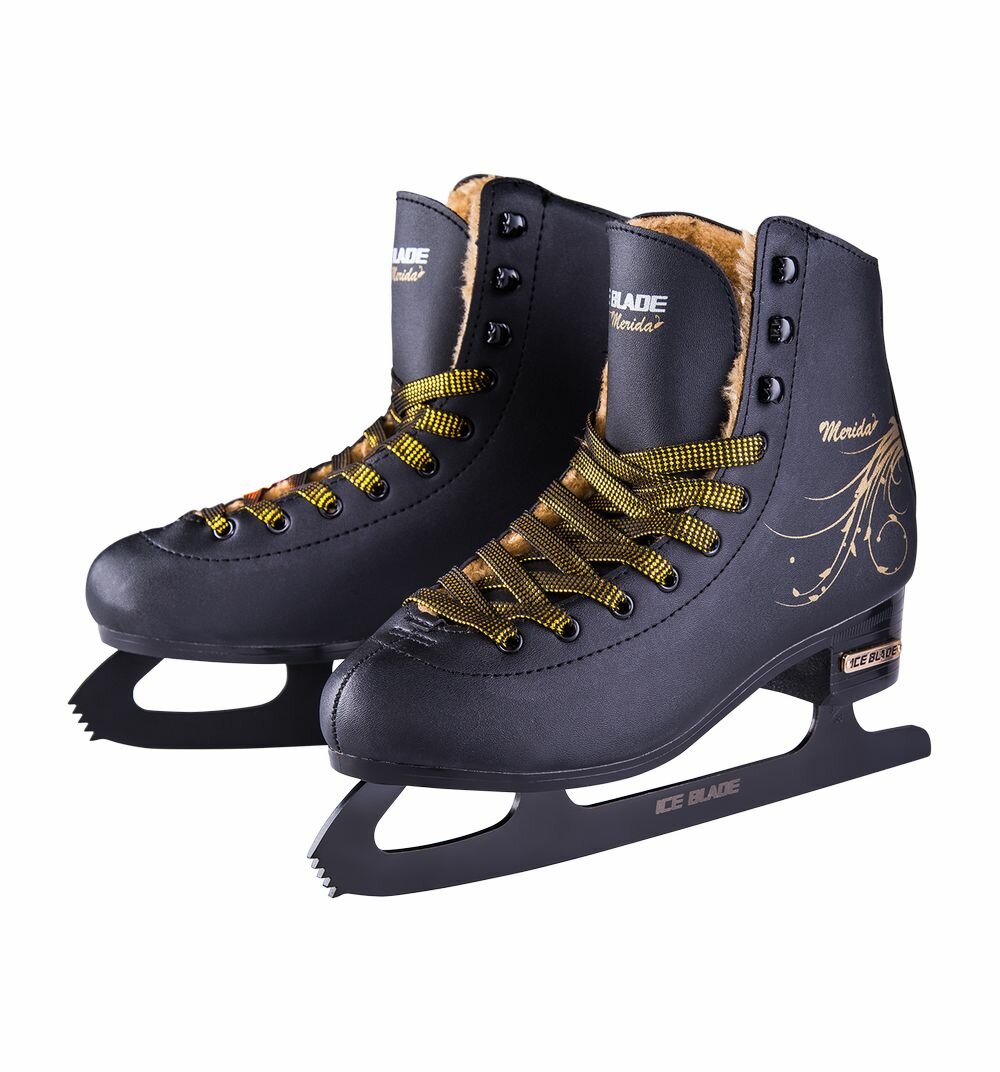 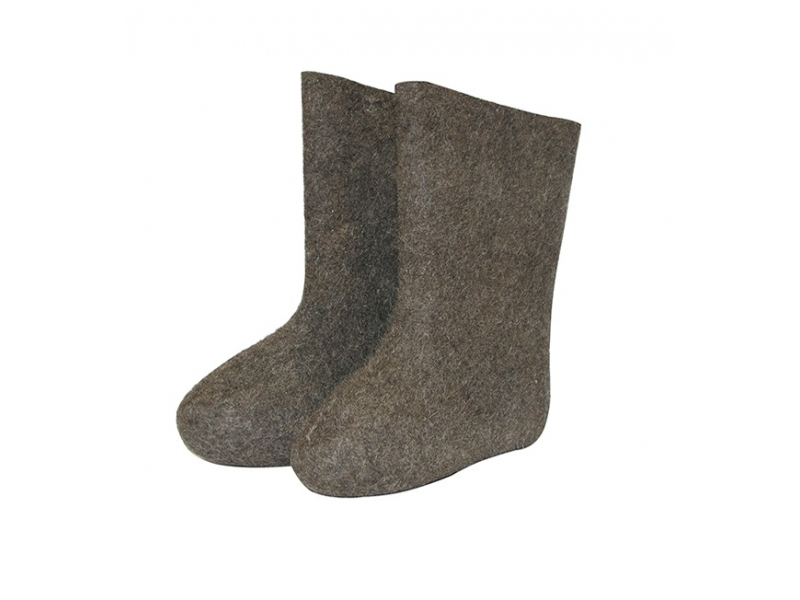 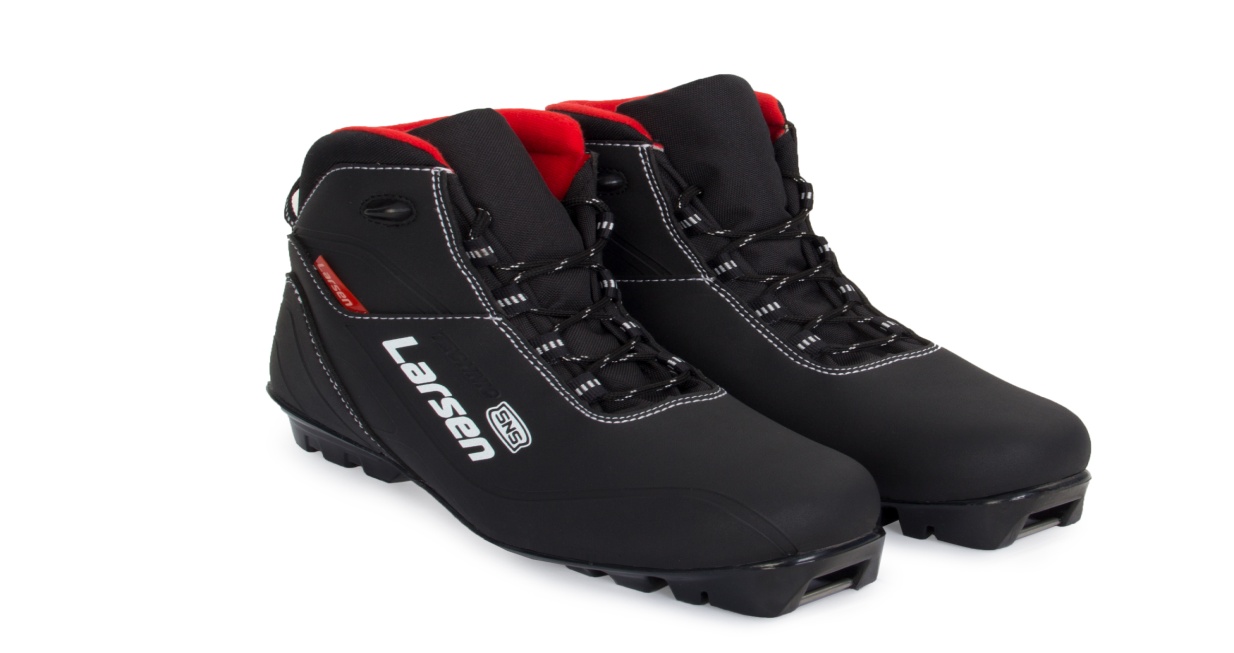 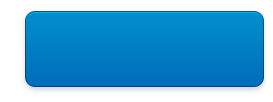 Узнать ответ
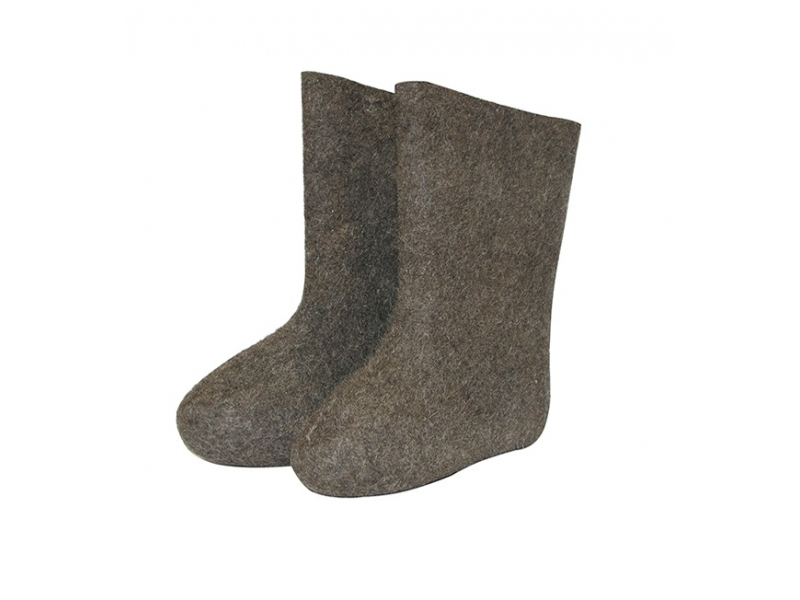 Категория 3 / Вопрос за 200
Вернуться к выбору тем→
Категория 3  /  Вопрос за 400
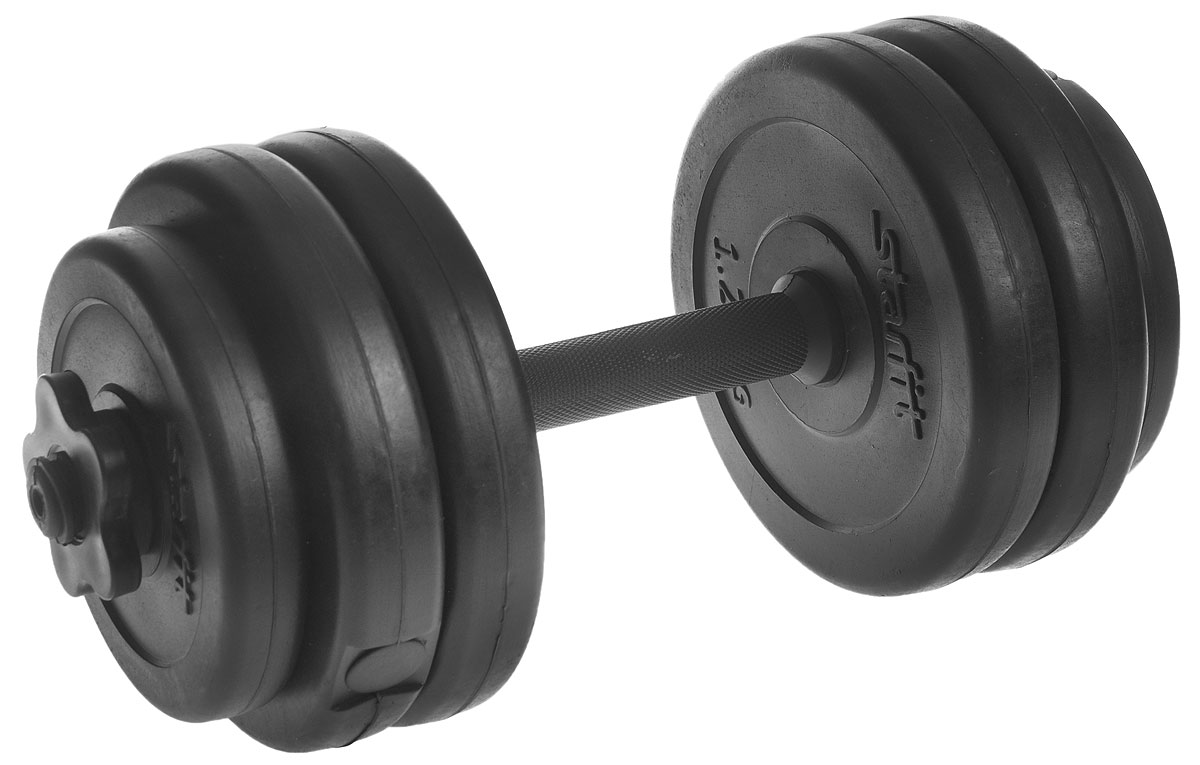 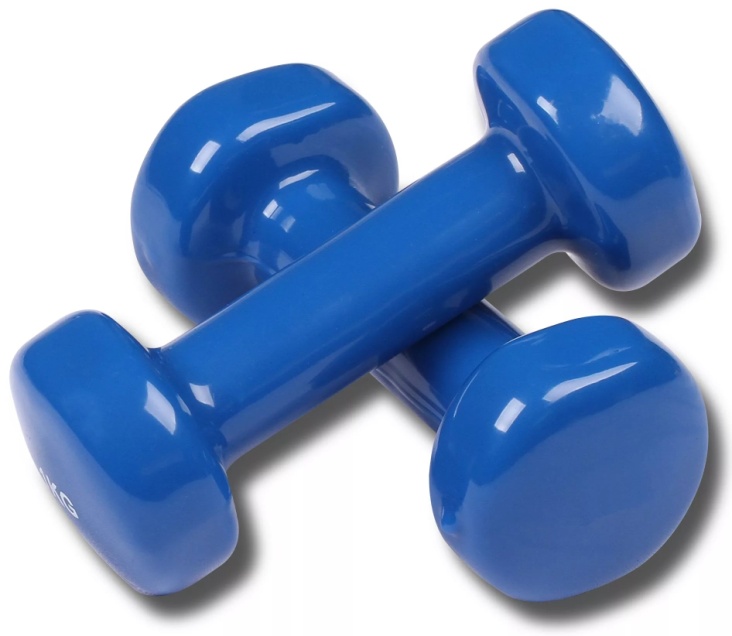 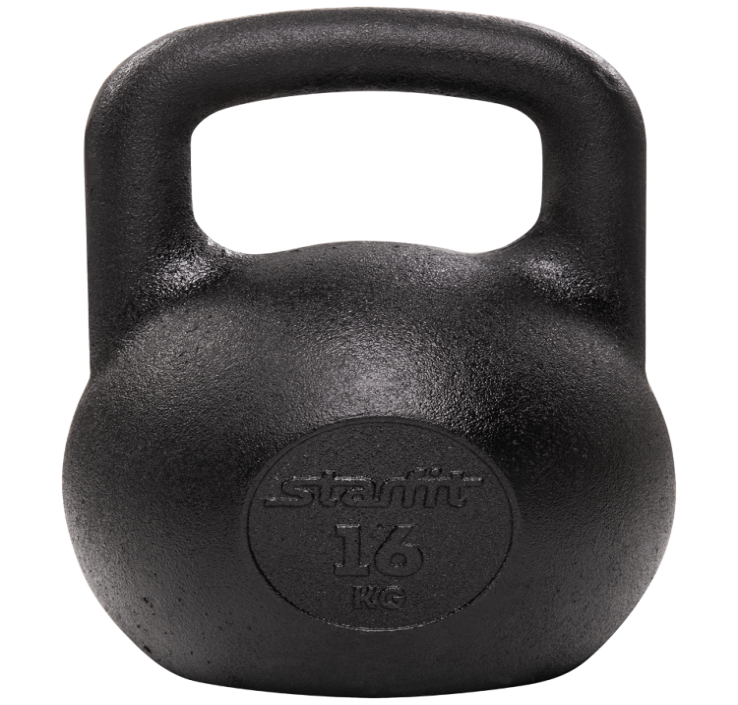 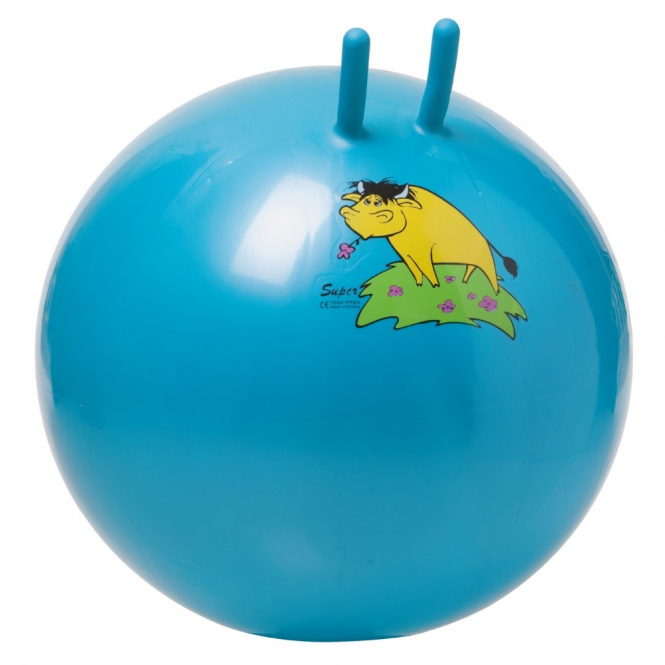 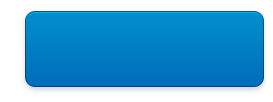 Узнать ответ
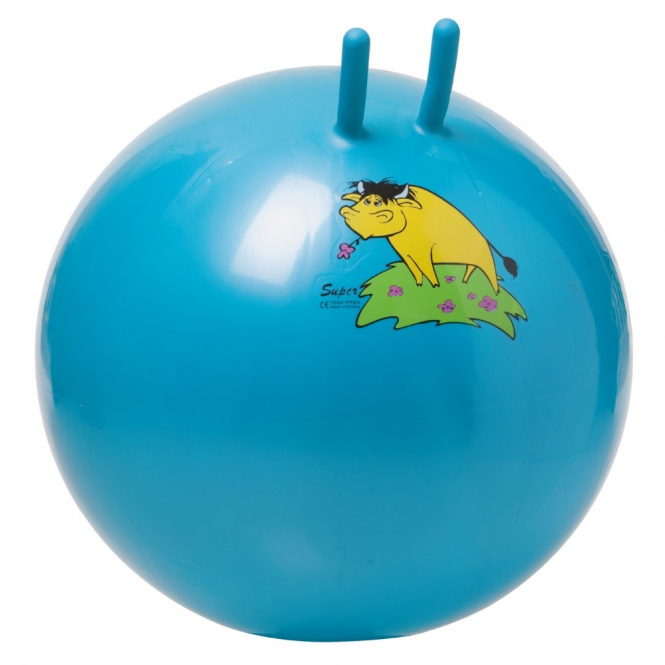 Правильный ответКатегория 3 / Вопрос за 400
Вернуться к выбору тем→
Категория 3  /  Вопрос за 600
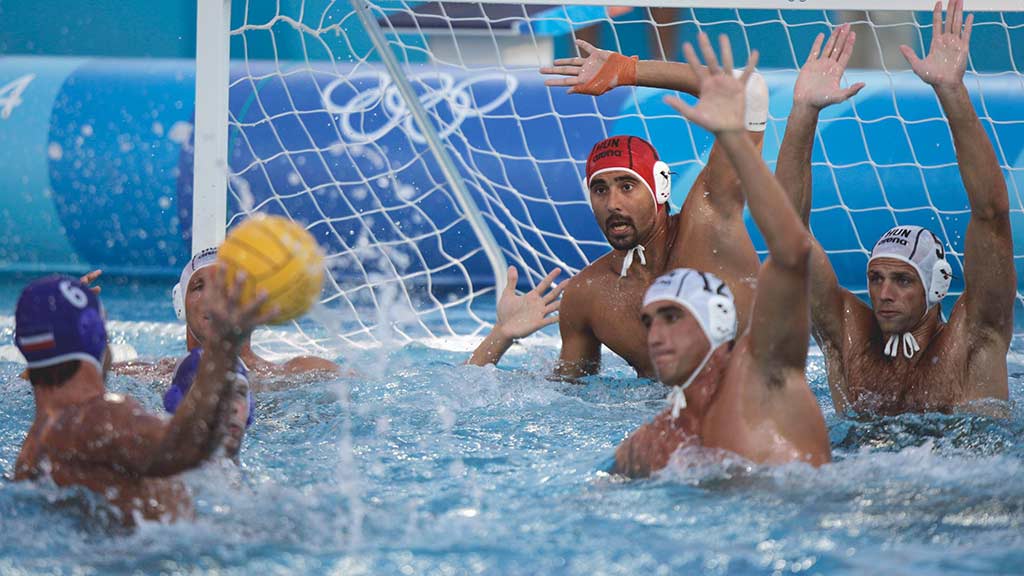 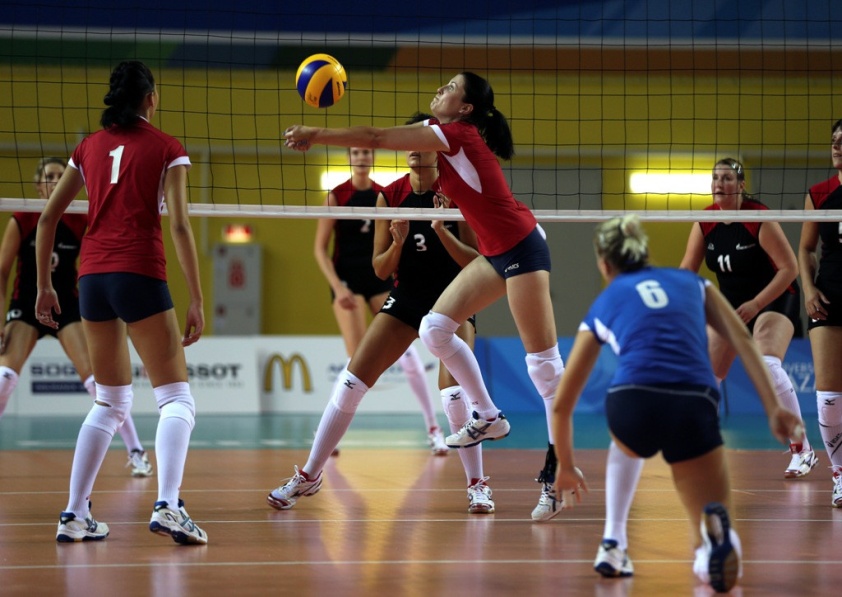 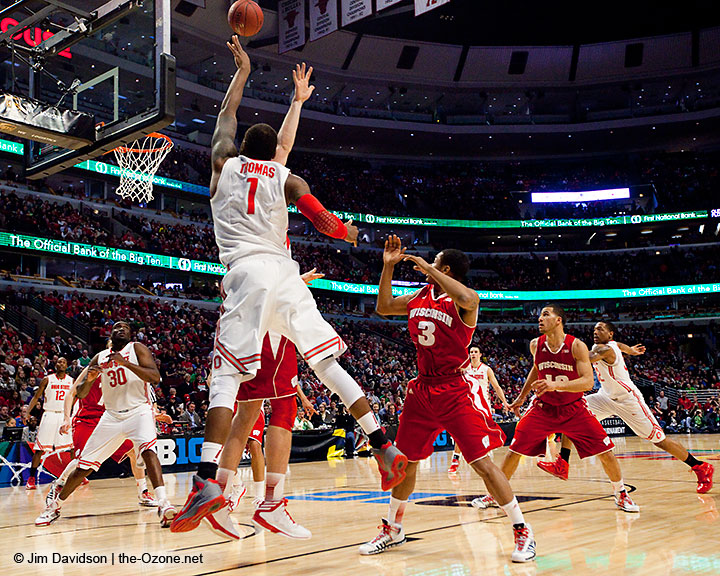 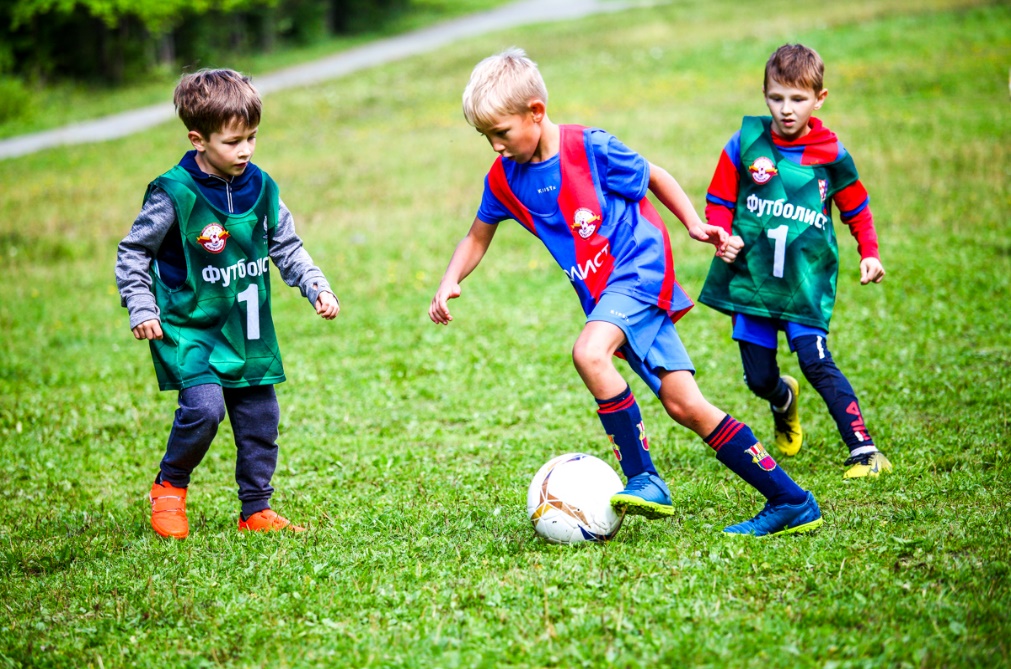 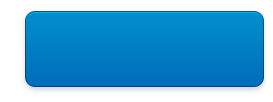 Узнать ответ
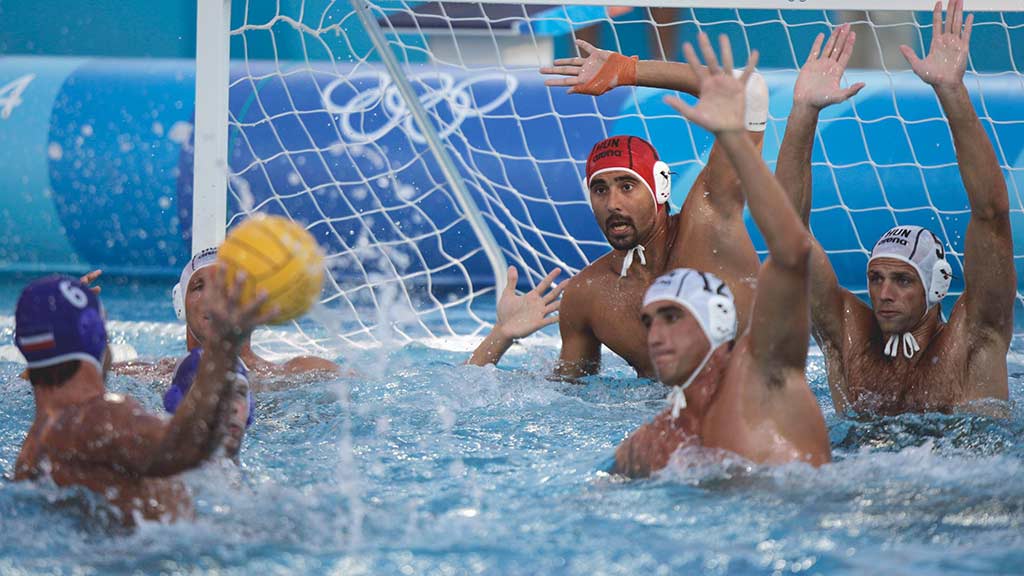 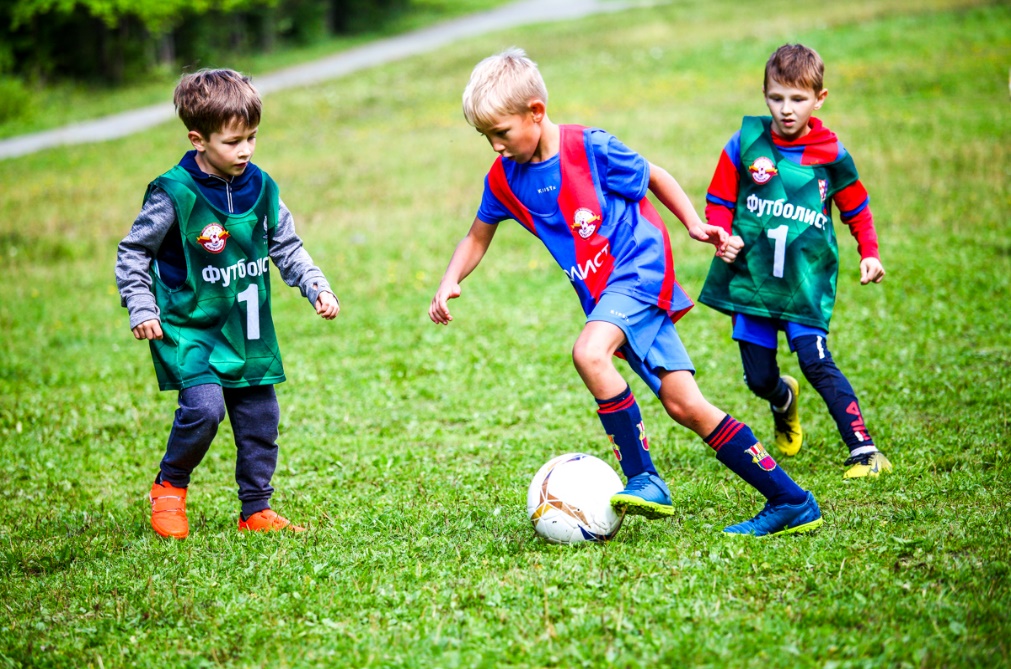 Правильный ответКатегория 3 / Вопрос за 600
Вернуться к выбору тем→
Категория 3  /  Вопрос за 800
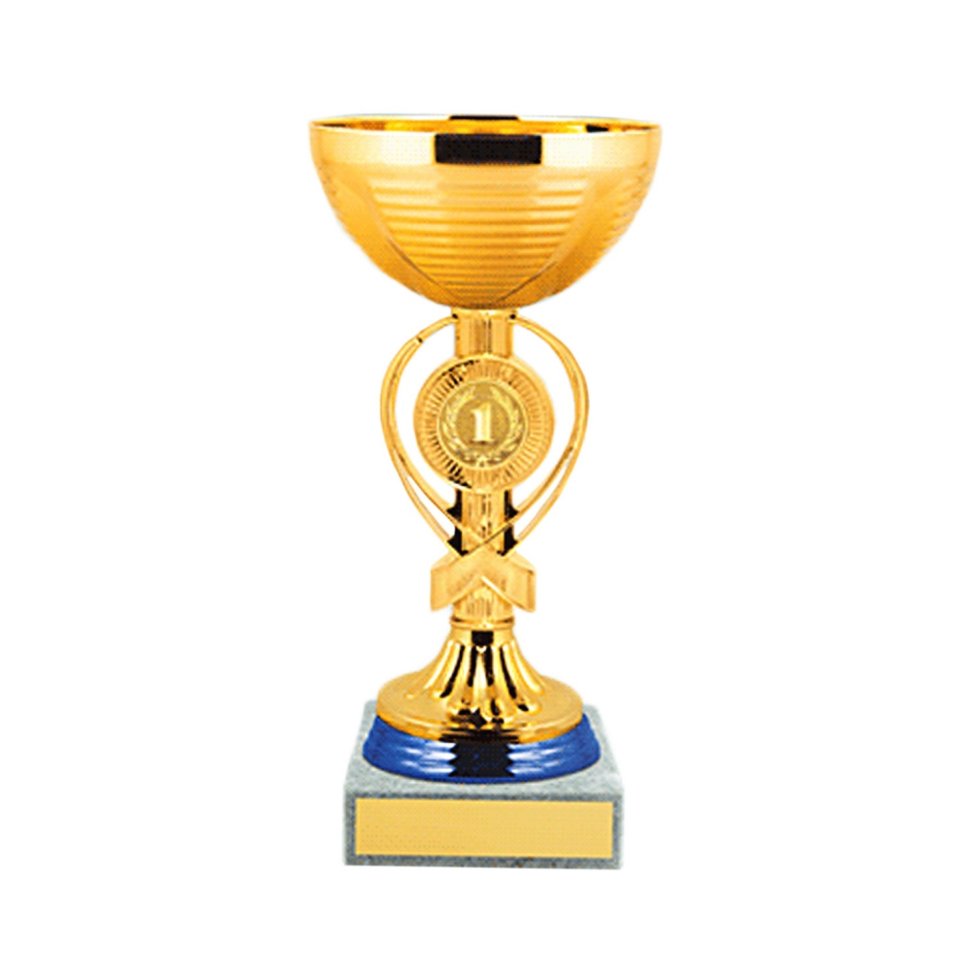 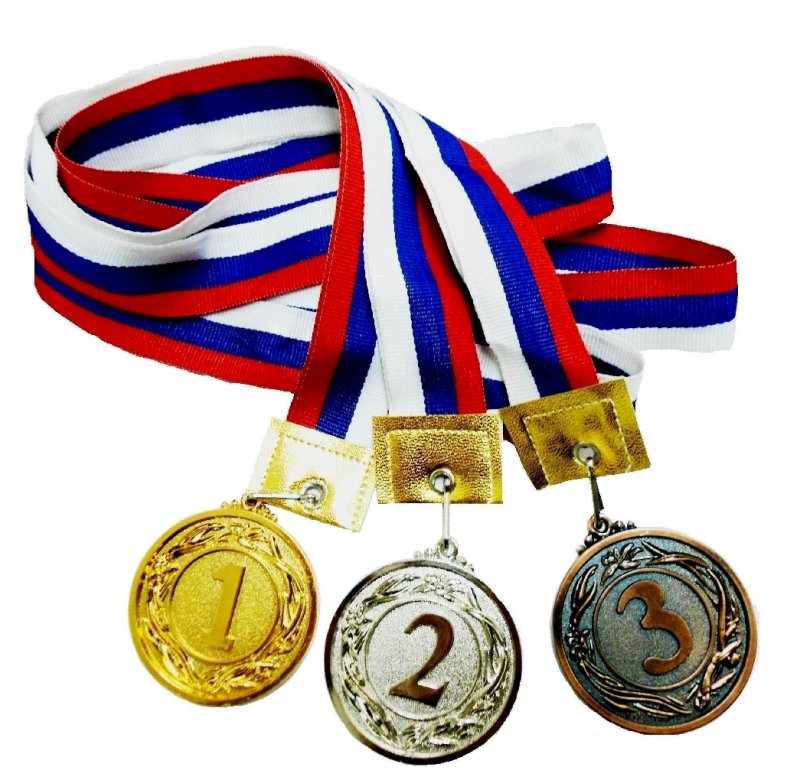 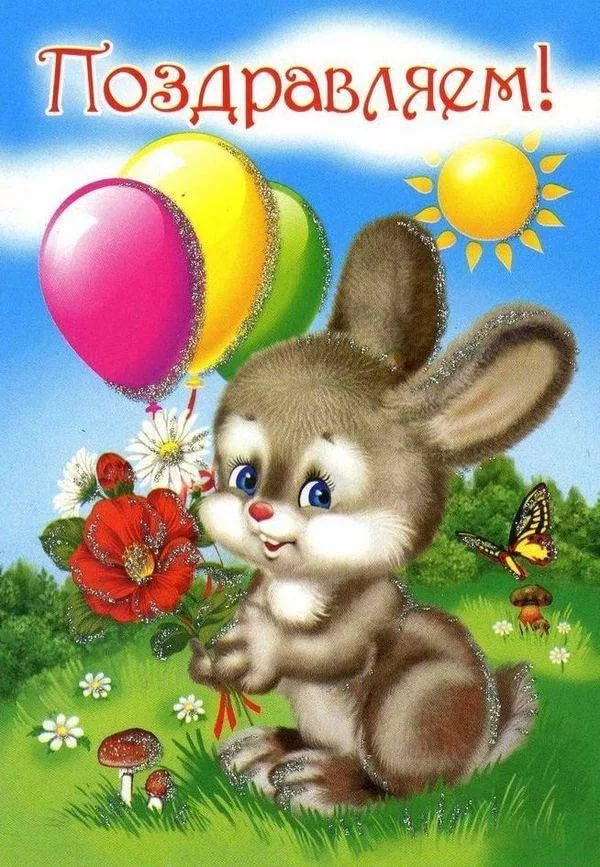 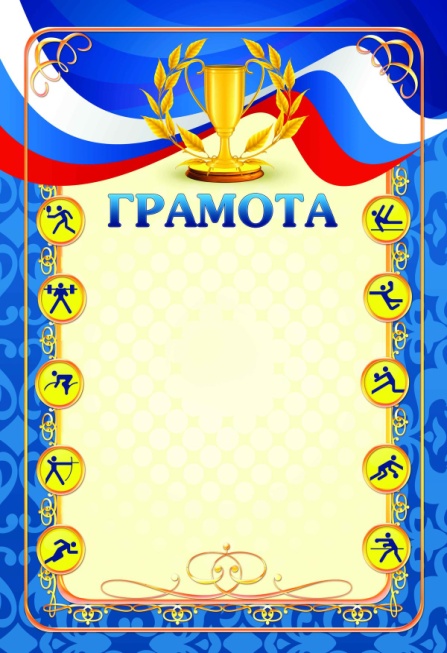 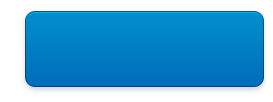 Узнать ответ
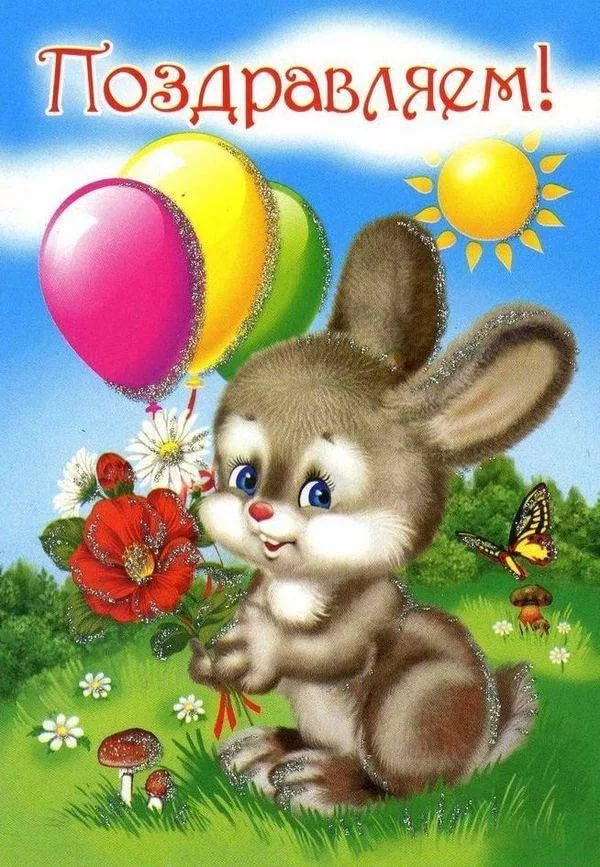 Правильный ответКатегория 3 / Вопрос за 800
Вернуться к выбору тем→
Категория 4  /  Вопрос за 200
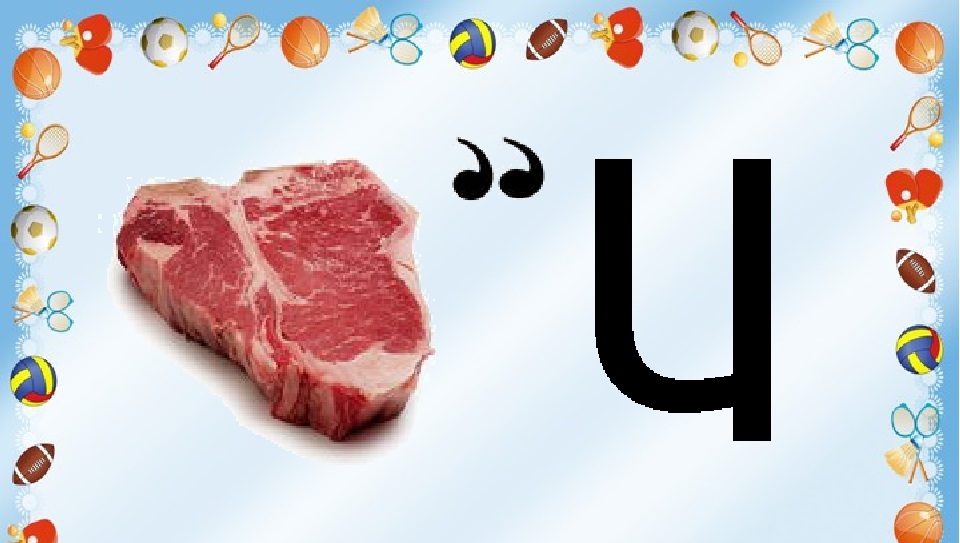 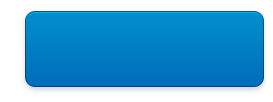 Узнать ответ
Мяч Категория 4 / Вопрос за 200
Вернуться к выбору тем→
Категория 4  /  Вопрос за 400
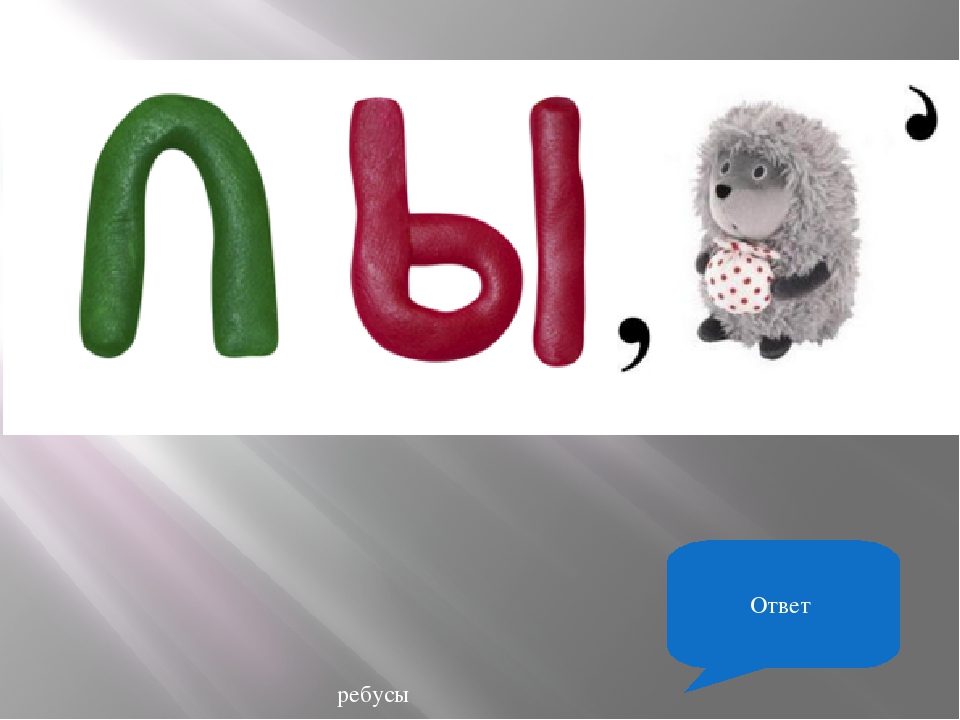 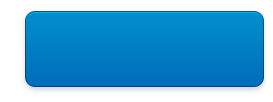 Узнать ответ
ЛыжиКатегория 4 / Вопрос за 400
Вернуться к выбору тем→
Категория 4  /  Вопрос за 600
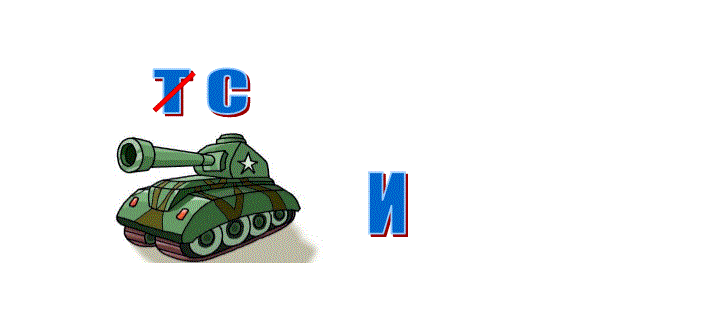 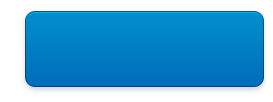 Узнать ответ
СанкиКатегория 4 / Вопрос за 600
Вернуться к выбору тем→
Категория 4  /  Вопрос за 800
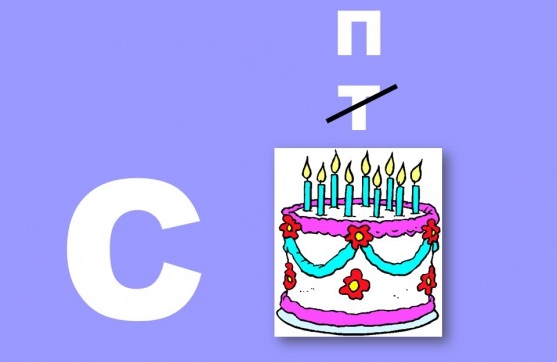 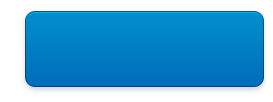 Узнать ответ
СпортКатегория 4 / Вопрос за 800
Вернуться к выбору тем→
Категория 5  /  Вопрос за 200
Что является символом всех Олимпийских игр?
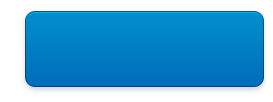 Узнать ответ
Огонь Категория 5 / Вопрос за 200
Вернуться к выбору тем→
Категория 5  /  Вопрос за 400
Как часто проводятся олимпийские игры?
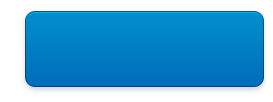 Узнать ответ
Один раз в 4 годаКатегория 5 / Вопрос за 400
Вернуться к выбору тем→
Категория 5  /  Вопрос за 600
Где прошли первые олимпийские игры?
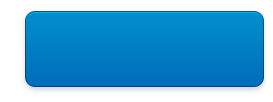 Узнать ответ
В Греции.Категория 5 / Вопрос за 600
Вернуться к выбору тем→
Категория 5  /  Вопрос за 800
Что является эмблемой Олимпийских игр?
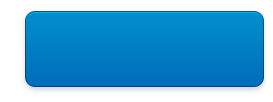 Узнать ответ
Пять колецКатегория 5 / Вопрос за 800
Вернуться к выбору тем→